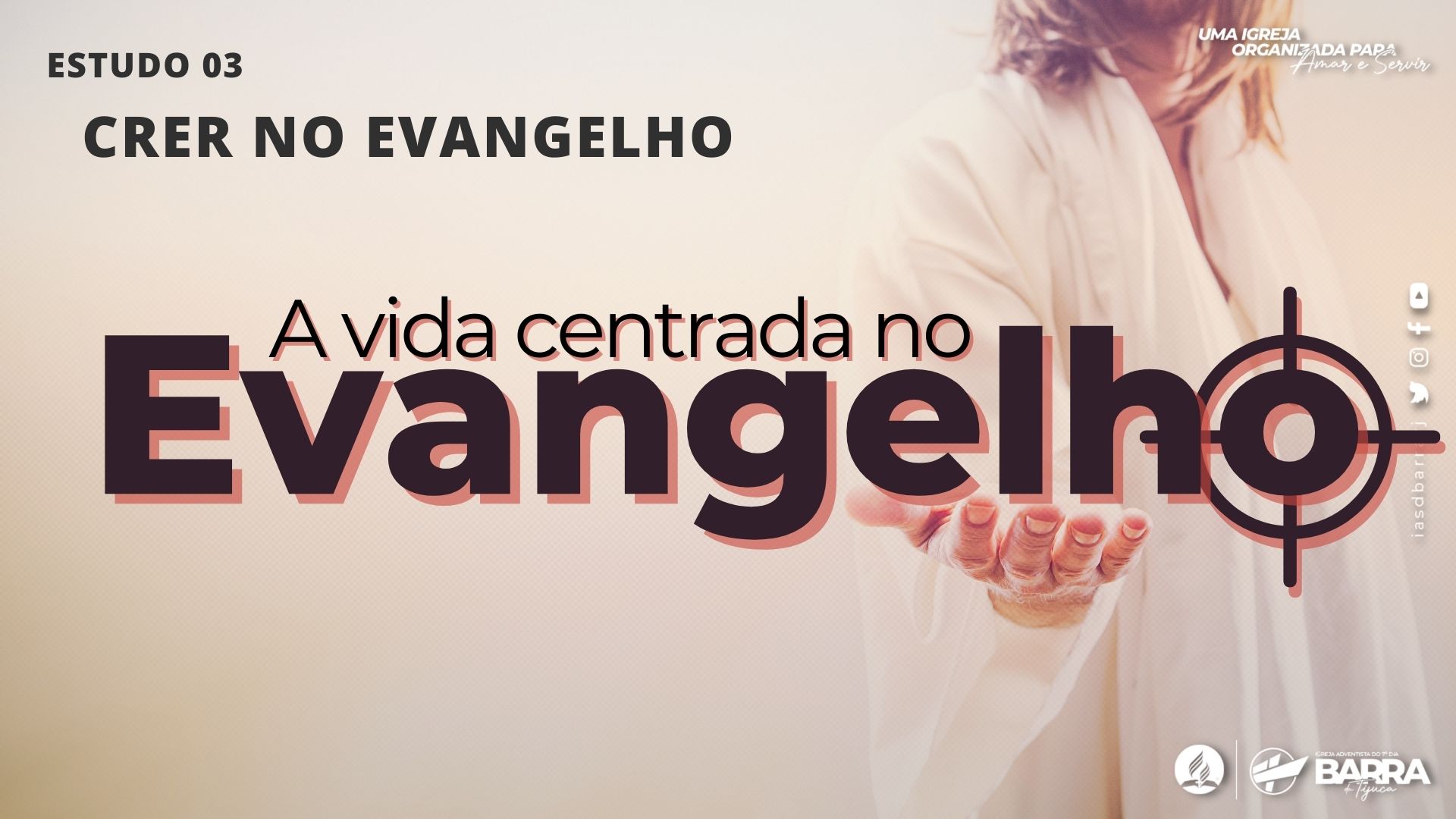 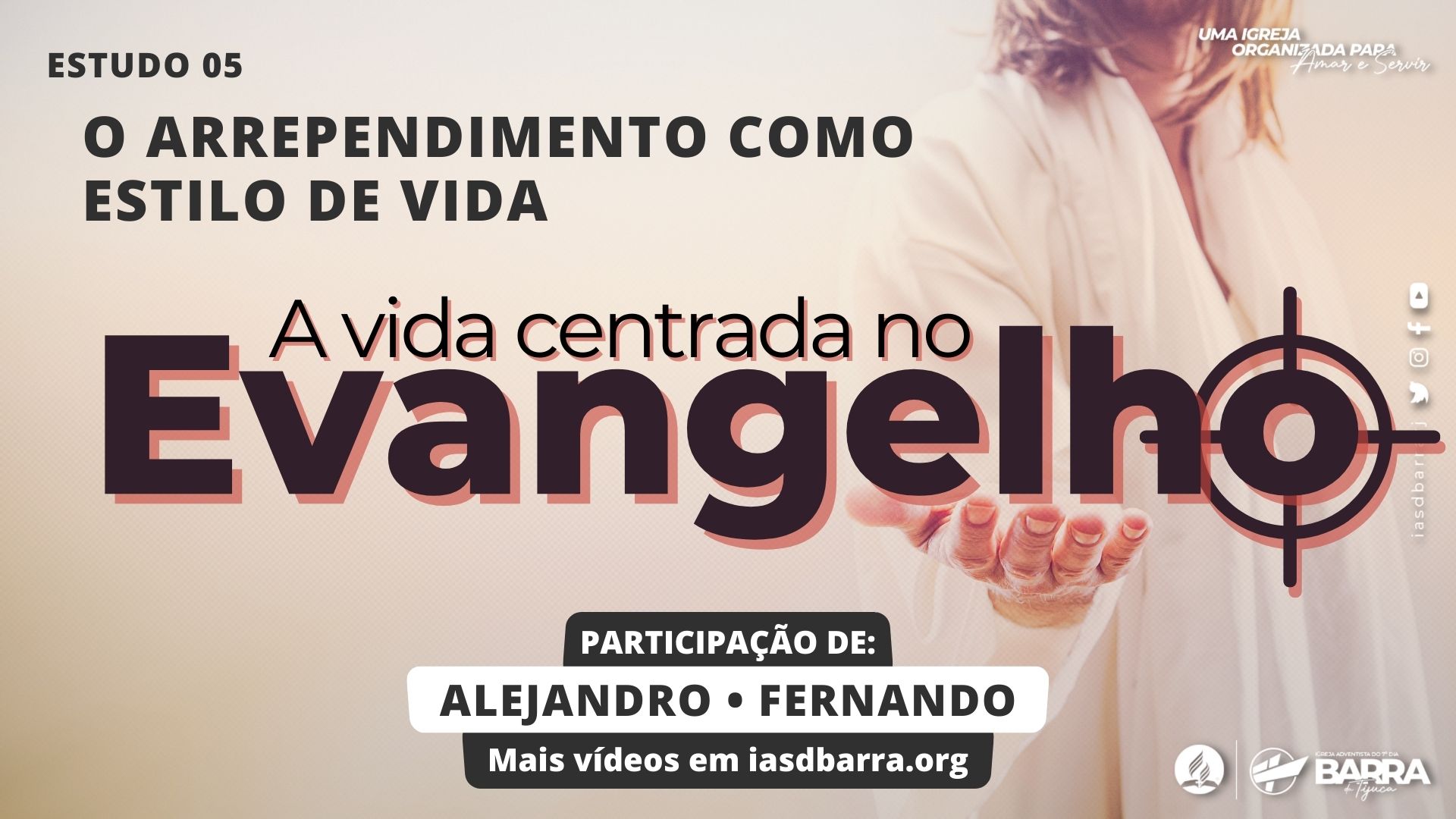 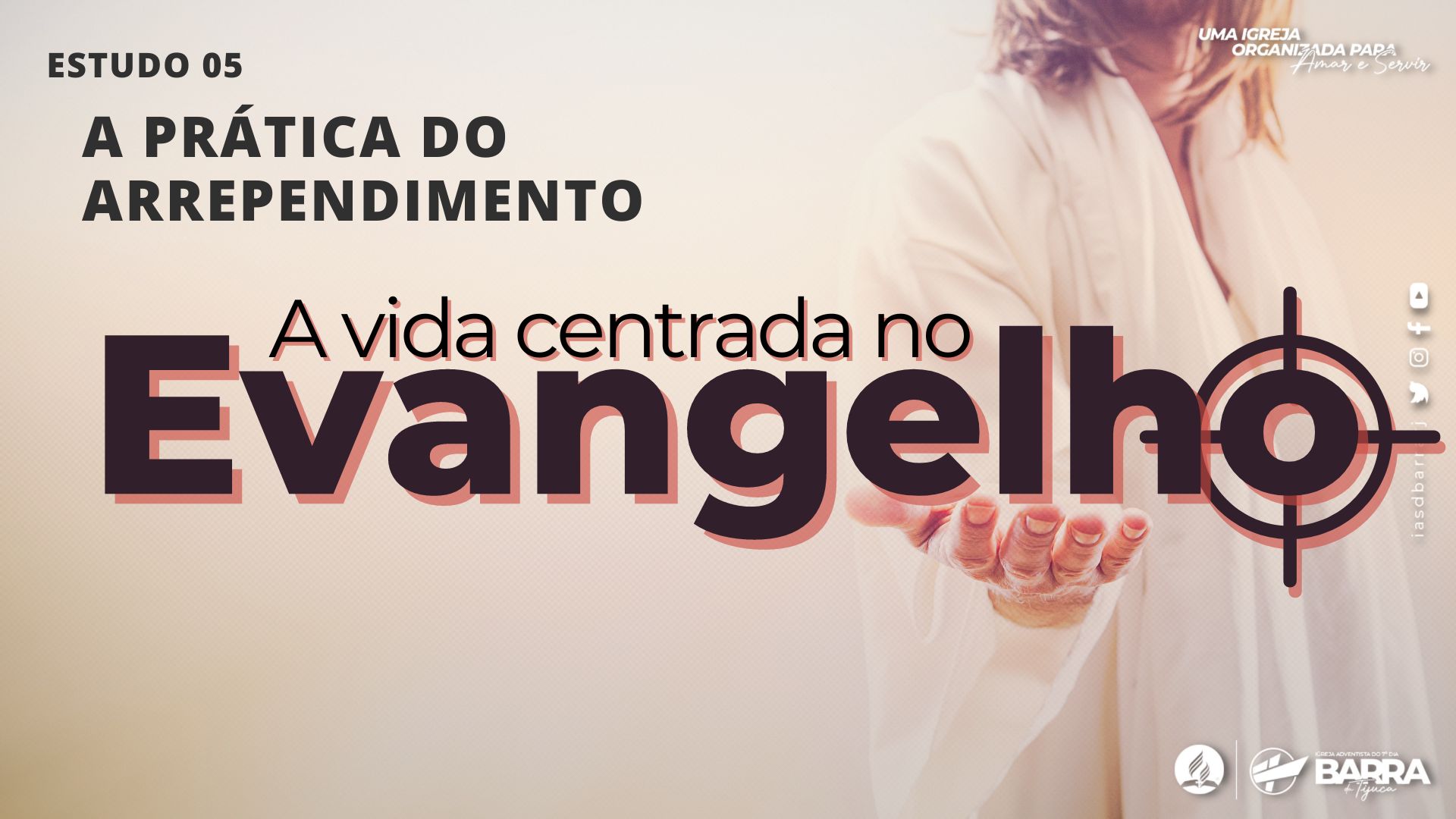 Quando o pecado de outras pessoas o afeta ou incomoda, que tipos de atitudes você precisa ver nelas antes de se sentir melhor em relação a elas ou de perdoá-las?
“Porque, quando chegamos à Macedônia, não tivemos nenhum alívio. Pelo contrário, em tudo fomos atribulados: lutas por fora, temores por dentro. Porém Deus, que consola os abatidos, nos consolou com a chegada de Tito. E não somente com a chegada dele, mas também pelo consolo que recebeu de vocês. Ele nos falou da saudade, do pranto e do zelo que vocês têm por mim, aumentando, assim, a minha alegria.”
2Coríntios 7:5-7 NAA
“Porque, mesmo que eu tenha entristecido vocês com a minha carta, não me arrependo — embora já tenha me arrependido, pois vi que aquela carta os deixou tristes, ainda que por breve tempo. Mas agora me alegro, não porque vocês ficaram tristes, mas porque essa tristeza os levou ao arrependimento. Pois vocês foram entristecidos segundo Deus, para que, de nossa parte, não sofressem nenhum dano.”
2Coríntios 7:8-9 NAA
“Porque a tristeza segundo Deus produz arrependimento para a salvação, que a ninguém traz pesar; mas a tristeza do mundo produz morte. Vejam quanto cuidado produziu em vocês o fato de serem entristecidos segundo Deus! Que defesa, que indignação, que temor, que saudade, que zelo, que desejo de punir o culpado! Em tudo vocês se mostraram inocentes neste assunto.”
2Coríntios 7:10-11 NAA
“Portanto, embora eu tenha escrito aquela carta, não foi por causa daquele que fez o mal, nem por causa daquele que sofreu a afronta, mas para que fosse manifesto entre vocês, diante de Deus, o cuidado que vocês têm por nós. Foi por isso que nos sentimos consolados. E, acima desta nossa consolação, muito mais nos alegramos pelo contentamento de Tito, porque todos vocês trouxeram refrigério ao espírito dele.”
2Coríntios 7:12-13 NAA
O que Paulo queria dos coríntios?
“Porque, mesmo que eu tenha entristecido vocês com a minha carta, não me arrependo — embora já tenha me arrependido, pois vi que aquela carta os deixou tristes, ainda que por breve tempo. Mas agora me alegro, não porque vocês ficaram tristes, mas porque essa tristeza os levou ao arrependimento. Pois vocês foram entristecidos segundo Deus, para que, de nossa parte, não sofressem nenhum dano.”
2Coríntios 7:8-9 NAA
Por que ele queria isso?
“Porque a tristeza segundo Deus produz arrependimento para a salvação, que a ninguém traz pesar; mas a tristeza do mundo produz morte. Vejam quanto cuidado produziu em vocês o fato de serem entristecidos segundo Deus! Que defesa, que indignação, que temor, que saudade, que zelo, que desejo de punir o culpado! Em tudo vocês se mostraram inocentes neste assunto.”
2Coríntios 7:10-11 NAA
Qual foi o fruto de arrependimento na vida deles?
“E não somente com a chegada dele, mas também pelo consolo que recebeu de vocês. Ele nos falou da saudade, do pranto e do zelo que vocês têm por mim, aumentando, assim, a minha alegria. Vejam quanto cuidado produziu em vocês o fato de serem entristecidos segundo Deus! Que defesa, que indignação, que temor, que saudade, que zelo, que desejo de punir o culpado! Em tudo vocês se mostraram inocentes neste assunto.”
2Coríntios 7:7, 11 NAA
Qual foi o efeito do arrependimento deles sobre Paulo?
“Portanto, embora eu tenha escrito aquela carta, não foi por causa daquele que fez o mal, nem por causa daquele que sofreu a afronta, mas para que fosse manifesto entre vocês, diante de Deus, o cuidado que vocês têm por nós. Foi por isso que nos sentimos consolados. E, acima desta nossa consolação, muito mais nos alegramos pelo contentamento de Tito, porque todos vocês trouxeram refrigério ao espírito dele.”
2Coríntios 7:12-13 NAA
[ARTIGO]
ARREPENDIMENTO COMO ESTILO DE VIDA
Temos pensado juntos sobre como viver de forma coerente todos os aspectos da vida sob a influência do evangelho. Em nossos estudos, o “Gráfico da cruz” tem servido de ilustração para nos ajudar a compreender como o evangelho trabalha em nossa vida.
Como temos observado, o padrão constante da vida cristã é o arrependimento e a fé. Nossa necessidade de nos arrepender e crer nunca chega ao fim. As primeiras palavras de Jesus no Evangelho de Marcos são “Arrependei-vos e crede no evangelho” (Mc 1.15). Na primeira das suas Noventa e Cinco Teses, Martinho Lutero observou: “Ao dizer ‘Arrependei-vos’ [ ... ], nosso Senhor e Mestre Jesus Cristo quis que toda a vida dos fiéis fosse uma vida de arrependimento”.
No arrependimento, confessamos nossa tendência a encolher a cruz por meio do desempenho e do fingimento. Deslocamos nossos afetos de falsos salvadores e falsas fontes de justiça e os depositamos em Jesus como nossa única esperança.
Na superfície, o arrependimento parece simples e fácil, mas não é. Pelo fato de nossos corações serem uma “fábrica de ídolos” (nas palavras de João Calvino), até o nosso arrependimento pode se tornar um instrumento para o pecado e o egoísmo. Somos praticantes hábeis de falso arrependimento. Uma de nossas maiores necessidades para ter uma vida centrada no evangelho é compreender o arrependimento de forma precisa e bíblica.
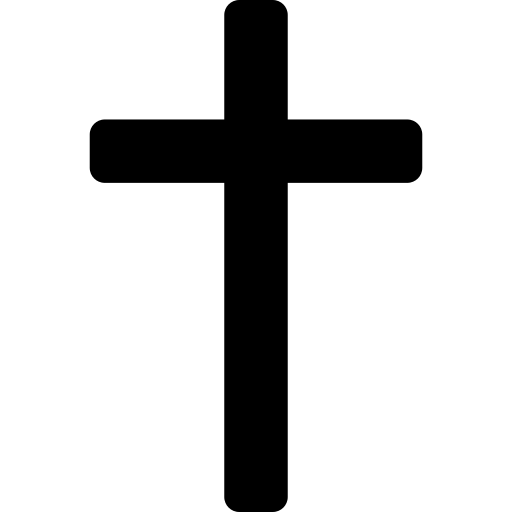 Percepção da santidade de Deus
CONVERSÃO
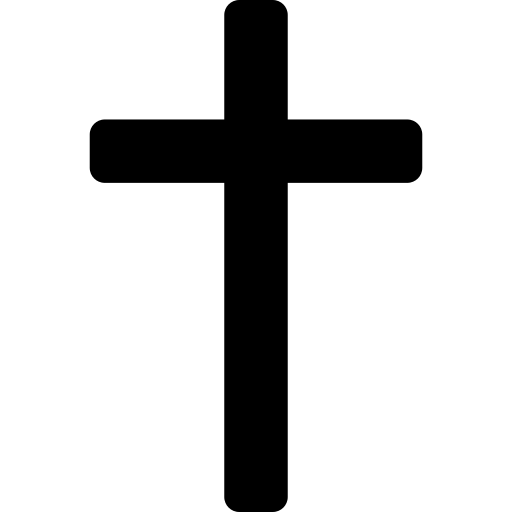 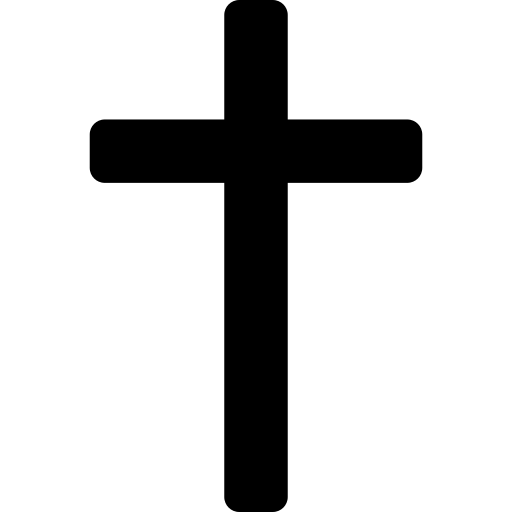 TEMPO
Percepção da minha pecaminosidade
GRÁFICO DA CRUZ
Para a maioria de nós, a palavra arrependimento tem uma conotação negativa. Só nos arrependemos quando fazemos algo muito ruim. A ideia católica romana da penitência muitas vezes infiltra-se em nossa maneira de entender o arrependimento, ou seja, achamos que, quando pecamos, devemos nos sentir realmente muito tristes, nos martirizar e fazer algo para compensar.
Em outras palavras, o arrependimento muitas vezes torna-se algo mais focado em nós do que em Deus ou nas pessoas contra quem pecamos. Queremos nos sentir melhor. Queremos que as coisas “voltem ao normal”. Queremos ter certeza de que fizemos nossa parte, a fim de que nossa culpa seja amenizada e possamos tocar a vida.
Por exemplo, pense sobre um relacionamento em que você falou palavras que machucaram alguém. Talvez sua tentativa de demonstrar arrependimento tenha soado mais ou menos assim: “Desculpe-me por ter magoado você. Eu não deveria ter falado aquilo. Você me perdoa?”. Mas será que isso é realmente arrependimento verdadeiro? Será que o nosso pecado consiste apenas nas palavras que falamos? Jesus não disse “pois a boca fala do que o coração tem em grande quantidade” (Lc 6.45)?
Embora tenhamos reconhecido nossas palavras ofensivas, muitas vezes a outra pessoa está sentindo o impacto de algo mais profundo que reside em nossos corações: ressentimento, raiva, inveja ou amargura. A menos que confessemos esses pecados também, nosso “arrependimento” acaba não sendo um arrependimento verdadeiro.
Como podemos começar a identificar nossas tendências ao falso arrependimento? A resposta está em procurarmos por padrões de remorso e de autodeterminação na maneira de lidarmos com o pecado. O remorso diz "Eu não acredito que fiz aquilo!"; a autodeterminação diz "Prometo agir diferente da próxima vez". Por trás dessa forma de viver, há dois grandes equívocos a respeito do nosso coração. Primeiro: temos um pensamento elevado demais a respeito de nós mesmos.
Não acreditamos verdadeiramente na profundidade do nosso pecado e da nossa fraqueza (a linha inferior do "Gráfico da cruz"). Isso nos leva a ficar surpresos quando o pecado se manifesta: "Não acredito que fiz aquilo!". Em outras palavras: "Não é assim que eu realmente sou!". Segundo: pensamos que temos o poder de mudar a nós mesmos. Pensamos que seremos capazes de resolver o problema se assumirmos certas atitudes ou nos esforçarmos mais da próxima vez.
Esses padrões de remorso e autodeterminação também prejudicam nossas atitudes em relação às pessoas. Por termos um conceito tão elevado a respeito de nós mesmos, respondemos ao pecado das pessoas com aspereza e desaprovação. Somos muito tolerantes em relação ao nosso pecado, mas nos ressentimos com o dos outros!
E, porque achamos que somos capazes de mudar a nós mesmos, ficamos frustrados quando outras pessoas não conseguem mudar a si próprias tão rapidamente. Tornamo-nos condenadores, impacientes e críticos.
O evangelho nos chama (e capacita) para o verdadeiro arrependimento. De acordo com a Bíblia, o verdadeiro arrependimento:
É ORIENTADO PARA DEUS, E NÃO PARA MIM
“Pequei contra ti, e contra ti somente, e fiz o que é mau diante dos teus olhos …”. (Sl 51.4)
É MOTIVADO PELA VERDADEIRA TRISTEZA SEGUNDO A VONTADE DE DEUS, E NÃO POR MERO REMORSO EGOÍSTA
“Pois a tristeza segundo a vontade de Deus produz o arrependimento que conduz à salvação, o qual não traz remorso; mas a tristeza do mundo traz a morte”. (2Co 7:10)
É PREOCUPADO COM O CORAÇÃO, E NÃO APENAS COM ATOS EXTERNOS
“Ó Deus, cria em mim um coração puro e renova em mim um espírito inabalável”. (Sl 51:10)
OLHA PARA JESUS PARA SER LIBERTO DA PUNIÇÃO E DO PODER DO PECADO
“Arrependei-vos, pois, e convertei-vos, para que os vossos pecados sejam apagados, de modo que da presença do Senhor venham tempos de refrigério, e ele envie o Cristo, que já vos foi predeterminado, Jesus”. (At 3:19, 20)
Em vez de justificar nosso pecado ou cair em padrões de remorso e de autodeterminação, o verdadeiro arrependimento centrado no evangelho nos leva a admitir e a nos arrepender. Quando admitimos, dizemos: "Eu fiz aquilo mesmo” ("É assim que eu realmente sou!"). Quando nos arrependemos, dizemos: “Senhor, perdoa-me! Tu és minha única esperança".
À medida que aprendemos a viver à luz do evangelho, o verdadeiro arrependimento deve se tornar cada vez mais normal para nós. Deixaremos de ser surpreendidos pelo nosso pecado e então seremos capazes de admiti-lo de forma mais honesta. Vamos parar de acreditar que podemos corrigir a nós mesmos e, assim, nos voltaremos mais rapidamente para Jesus para receber perdão e transformação.
O pecado é uma condição, e não apenas um comportamento. Da mesma maneira, o verdadeiro arrependimento é um estilo de vida, e não apenas uma prática ocasional. O arrependimento não é algo que fazemos apenas uma vez (quando somos convertidos), ou apenas periodicamente (quando nos sentimos muito culpados). O arrependimento é contínuo, e o toque divino que nos mostra o nosso pecado é sinal do amor paternal de Deus por nós. "Eu repreendo e castigo a todos quantos amo: sê pois zeloso e arrepende-te" (Ap 3.19).
Então, você está arrependido de quê?
[EXERCÍCIO]
A PRÁTICA DO ARREPENDIMENTO
Muitas vezes criamos desculpas para o nosso pecado a fim de evitar o trabalho árduo do arrependimento. A lista abaixo apresenta algumas desculpas que comumente usamos e, entre parênteses, os pensamentos interiores que cada uma revela. Separem um tempinho para examinar a lista e, depois, usem as perguntas propostas a seguir para ajudar uns aos outros a praticar o arrependimento genuíno.
Eu só estava falando a verdade. (Você não aguenta ouvir a verdade?)
Eu só estava dizendo o que sinto. (Ter sentimentos não é pecado.)
Eu estava só brincando. (Você não entendeu a piada?)
Eu interpretei errado o que você disse. (Você não é tão louco quanto pensei que fosse!)
Você me interpretou mal. (Não sou tão ruim quanto você pensa.)
Eu sou assim mesmo. (Sou pecador e isso justifica minhas atitudes.)
Eu errei. (E quem não erra?)
Não era minha intenção fazer isso. (Minha intenção não era ser pego em flagrante.)
Estou tendo um péssimo dia. (Eu mereço algo melhor.)
Com qual dessas desculpas mais me identifico?
Qual foi a última situação (ou situação típica) na qual usei uma dessas desculpas em vez de ficar verdadeiramente quebrantado e arrependido por causa do meu pecado?
Vamos analisar como se daria o verdadeiro arrependimento nas situações compartilhadas pelo grupo usando os seguintes passos:
1º PASSO: Admitir que você pecou contra Deus.
2º PASSO: Confessar manifestações de falso arrependimento e remorso egoísta (padrões de remorso e autodeterminação).
3º PASSO: Discernir e arrepender-se das motivações ocultas de seu coração que o levam a cometer esse pecado.
4º PASSO: Receber o perdão de Deus por meio da fé.
5º PASSO: Depender do poder de Deus para desviar-se do pecado.
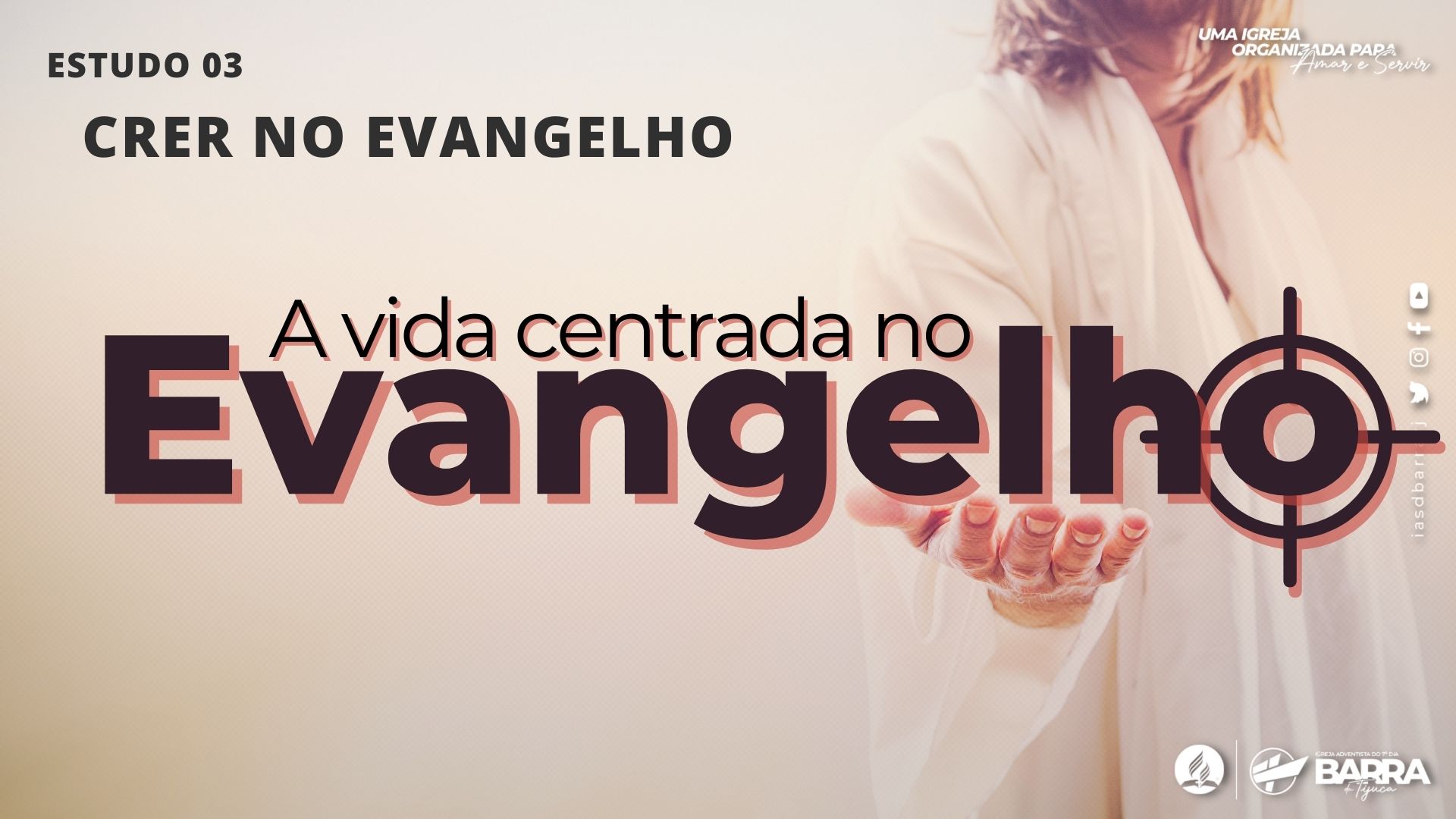 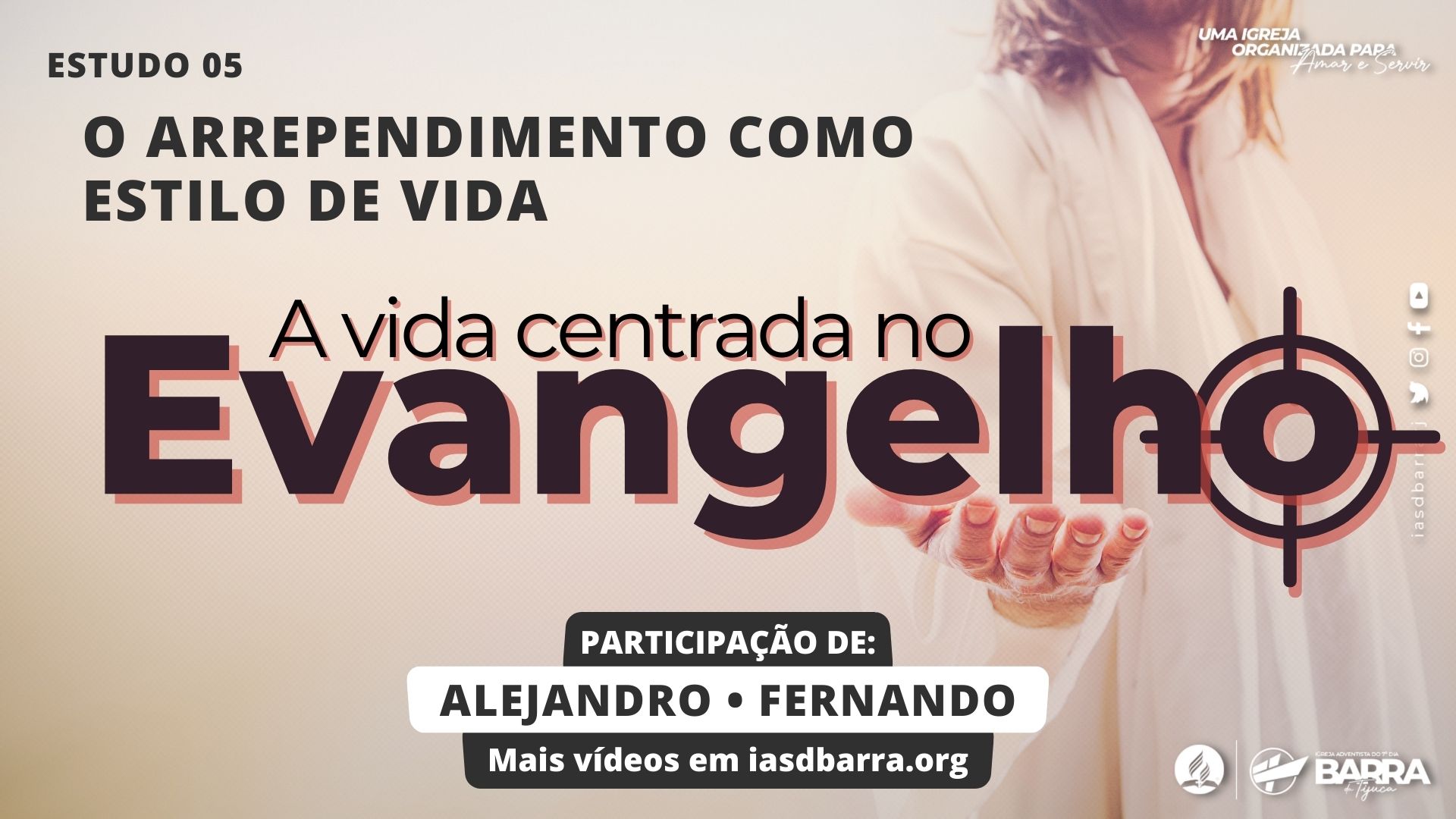 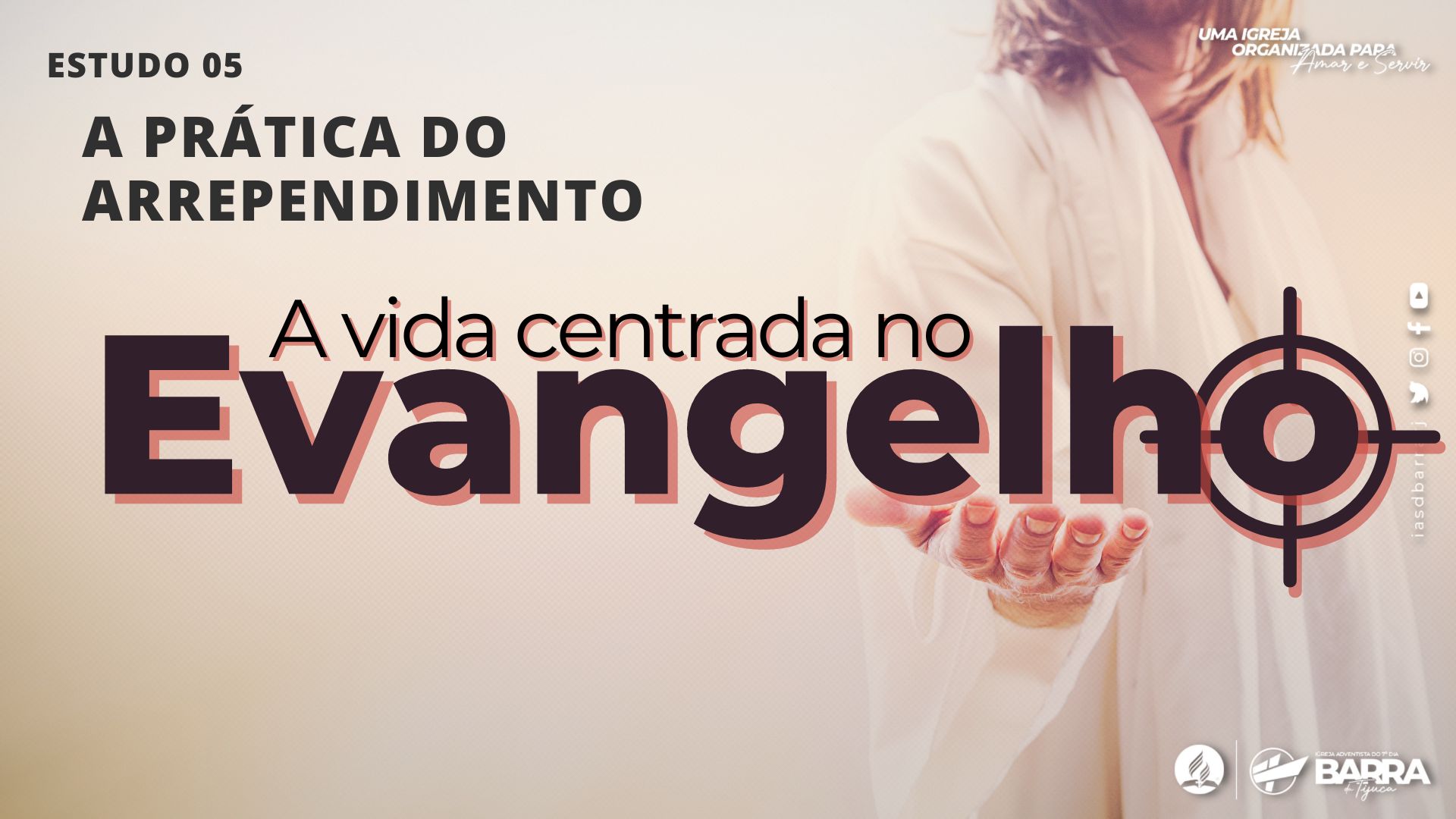